Lustre在超算中心的部署、监控、故障恢复与优化
秦东明
qindm@sugon.com
Sugon与Lustre

Lustre部署与高可用

Lustre监控

Lustre故障处理与恢复

Lustre针对小文件优化

SSC Lustre应用现状
Sugon与Lustre
Sugon与Lustre
2006年开始研究Lustre （v1.4.x）在IO密集型应用中的部署和优化

2008年开始在用户集群中部署Lustre（v1.6.x），并一直作为HOME目录使用

维持10+人的研究队伍，解决用户处碰到的各种问题，研发基于Lustre的方案产品
Lustre部署与高可用
Lustre部署与高可用（I）
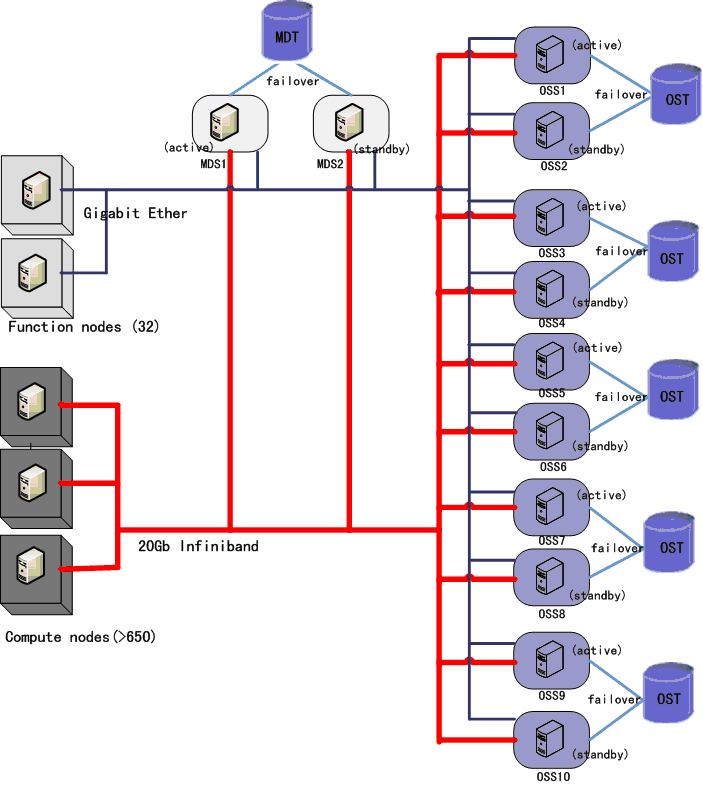 MDS双机共享MDT
（ACTIVE-STANDBY）

2. OSS双机共享OST（ACTIVE-STANDBY）

3. MDT大小为OST总容量1～3‰

4. MDT建议RAID6，OST建议RAID6
Lustre部署与高可用（II）
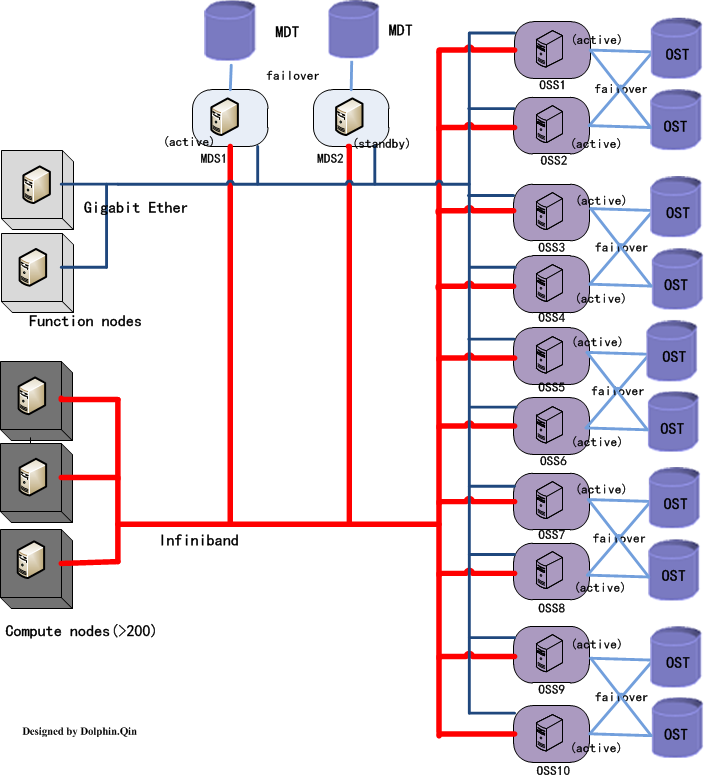 改进：
MDS双机，MDT网络镜像
（ACTIVE-STANDBY）

2. OSS双机共享多个OST（ACTIVE-ACTIVE）

3. MDT大小为OST总容量1～3‰

4. MDT建议RAID10，OST建议RAID6
Lustre部署与高可用（III）
同时支持多套网络：Ethernet和Infiniband, 也可以用路由，tunefs.lustre支持后期调整网络拓扑，务必记得writeconf

HA的实现

开启OST/MDT MMP，配置HA的stonith，实现IPMI/BMC控制的重启被接管节点的功能

MDS和OSS一定要升级对应版本的e2fsprogs

INODE是资源，MDT上bytes-per-inode按默认4K，OST上按1M
Lustre监控
Lustre监控
The Lustre Monitoring Tool （LMT）

Sugon’s parastor100监控系统

The Lustre Alarm Toolkit （LAToolkit）
LMT监控架构
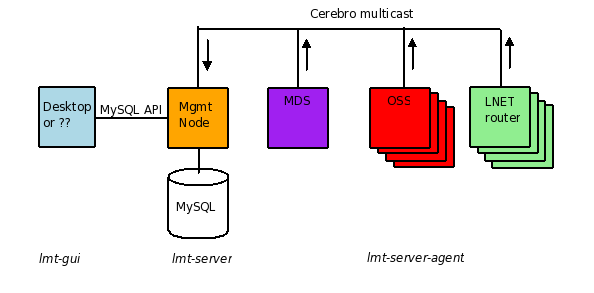 LMT监控界面
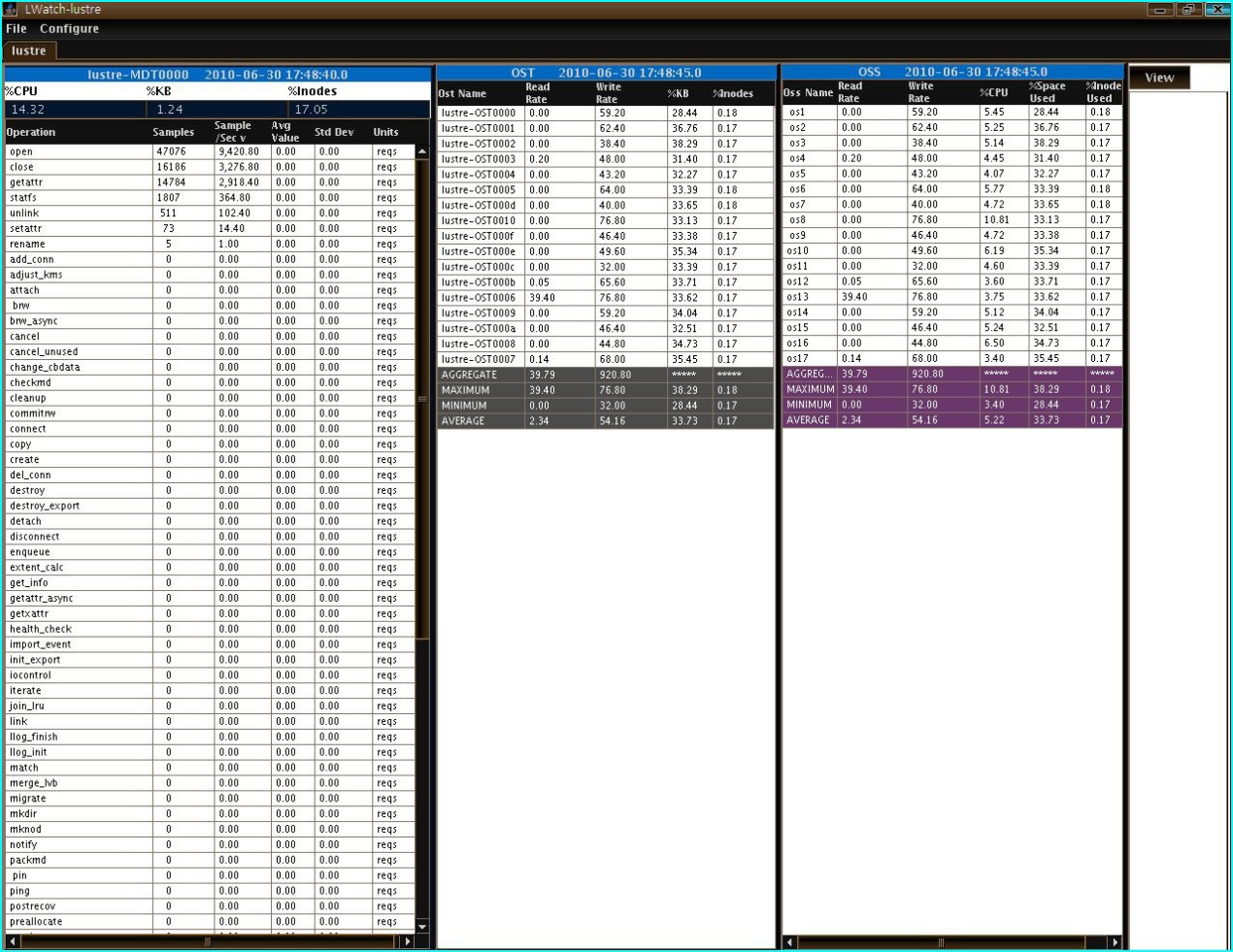 Sugon’s Parastor100监控界面
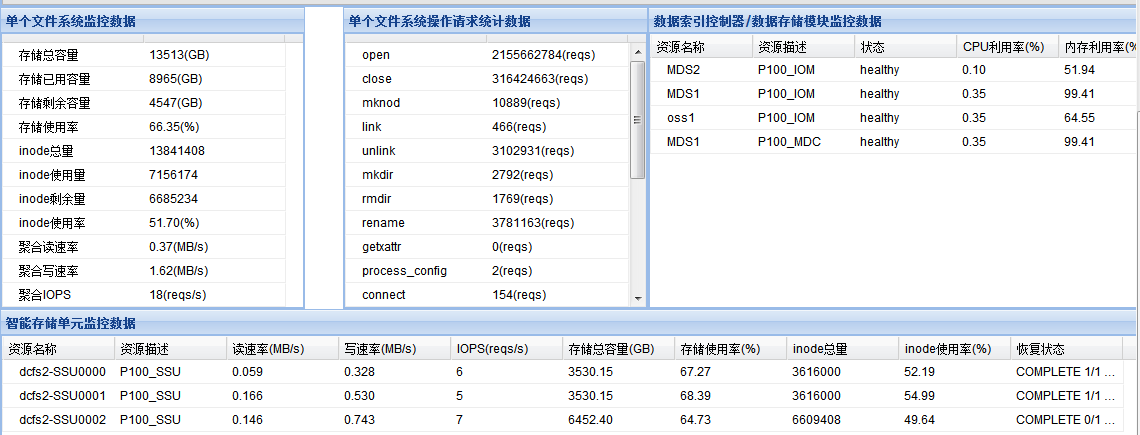 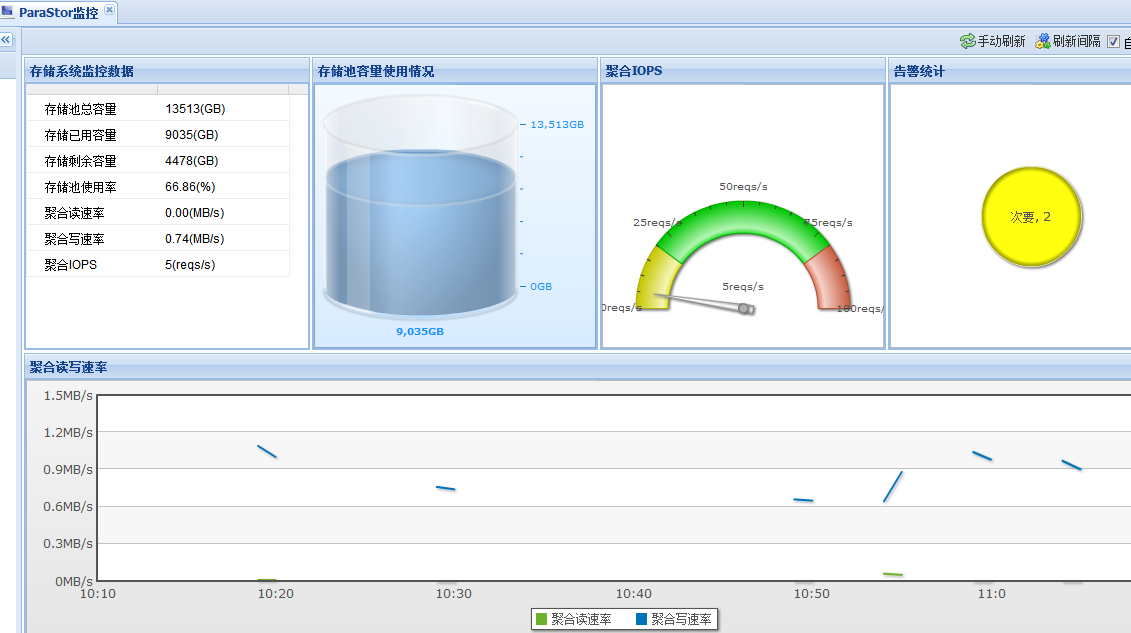 LAToolkit监控
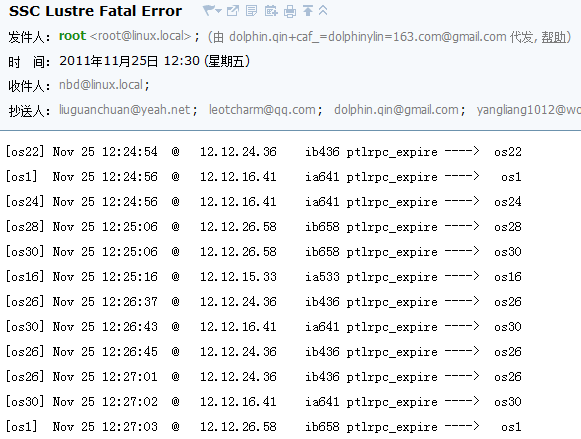 曙光为超算定制研发

针对客户端在某些情况下死机后，一段时间不恢复会导致lustre server崩溃设计（load增大，死机，或拒绝连接）

实时监测所有故障客户端，并自动对其执行重启操作；同时分多级以短信、邮件和web报警的方式通知到各级管理员；
Lustre故障处理与恢复
Lustre常见故障
Quota导致的拒绝服务，限额与实际空间不一致问题

升级e2fsprogs导致MDT部分数据丢失

MMP被误置位导致无法挂载

文件系统只读（MDT只读；OST只读，如由Bug23959引起）

OST紊乱、故障，OSS无法挂载，数据丢失

ptlrpc_expire导致的拒绝服务
Lustre优化
Lustre针对小文件优化（含做HOME目录）
MDS配置尽量大的内存，可考虑用SSD

控制条带策略，不用条带（可采取默认策略）

客户端优化
增加dirty cache，默认32MB，可增加为256MB以上，max_dirty_mb
增加max_rpcs_in_flight数目，默认8，可增加到32
禁用LNET DEBUG
OSS端优化
禁用或减小读缓存区大小obdfilter.*.readcache_max_filesize=$xM  小于$x的文件才缓存
减小preallocation table echo "4 8 16 32 64 128 256 512 1024" > /proc/fs/ldiskfs/xxxxx/prealloc_table
SSC Lustre应用现状
SSC Lustre应用现状
B、C两个区采用Lustre，目前版本采用1.8.5.sun

B区17个OST，150TB空间，active-standy双机

C区24个OST，150TB空间，active-active双机

聚合IO带宽IOZone测试达7GB/s以上，部署LMT和LAToolkit监控系统，每天监控实时数据显示写入速度维持在1GB/s.